الوحدة الرابعة
الحوار
الدرس الثاني
أركان الحوار
تتكون أركان الحوار من عنصرين، هما:
طرفا الحوار
موضوع الحوار
من مميزات الحوار الجيد: أنه يقوم على المشاركة مع عدة أطراف؛ تبدأ بطرفين على الأقل، ويقوم أيضًا على موضوع يتناقش فيه المتحاورون للوصول إلى نتائج مفيدة وأفكار جديدة.
ما  قواعد الحوار؟
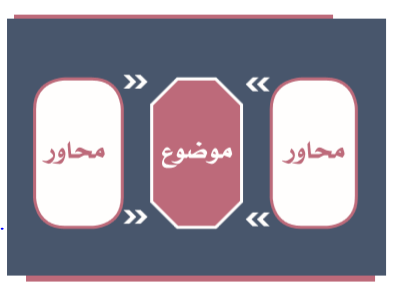 للحوار أسس تساعد على نجاحه منها:
تحديد واضح للموضوع.
اتفاق المتحاورين على الحوار.
تحديد الهدف من الحوار.
التقيد بآداب الحوار
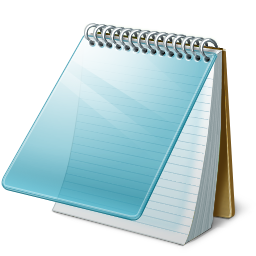 نشاط1
ما أهمية تحديد موضوع الحوار في رأيك؟
من المهم تحديد موضوع واحد فقط في الحوار؛ لأنه إن كثرت النقاط المحاور عليها لن يتم  الوصول لنتيجة، وسوف يكون الحوار عبارة عن تنقل من فكرة لأخرى بدون وصول لهدف.
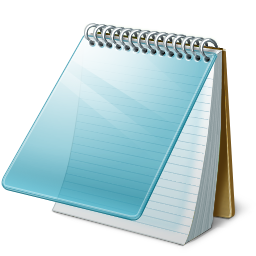 نشاط1
بماذا تتميز زيادة أطراف الحوار في رأيك؟
إن زيادة أطراف الحوار إذا كان فعالًا يُزيد من مشاركة الأفكار والآراء ويوسّع من مفاهيم المتحاورين، والاستفادة من آراء الآخرين وثقافتهم.
من عبارات الحوار المناسبة
أظن أن
هل توافقني؟
ما رأيك؟
يبدو لي
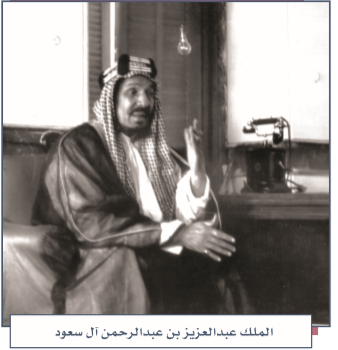 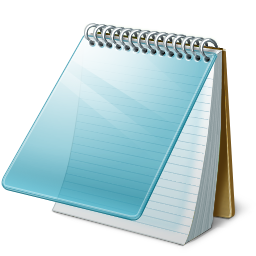 نشاط2
قال الملك عبد العزيز في عام 1355هـ مخاطبًا نخبة من المواطنين: « إننا في أشد الحاجة إلى الاجتماع والاتصال بكم؛ لتكونوا على علم بما عندنا، ونكون على علم تام بما عندكم، وأود أن يكون هذا الاتصال مباشرة وفي مجلسي لتحملوا إلينا مطالب شعبنا ورغباته، وتحملوا إلى الشعب أعمالنا ونوايانا، إني أود أن يكون اتصالي بالشعب وثيقًا دائمًا»
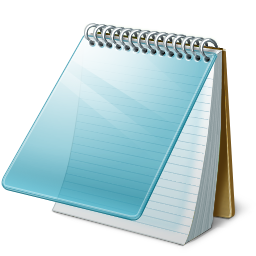 نشاط2
يحدد الطلبة عبارات في النص السابق:
إني أود
أود أن
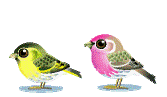 ما أهمية الاحترام
تقدير الآخرين مهم لبدء الحوار معهم؛ لأن عدم التقدير أو عدم الاحترام يلغي الطرف الآخر، وهذا ليس من أخلاقنا الإسلامية
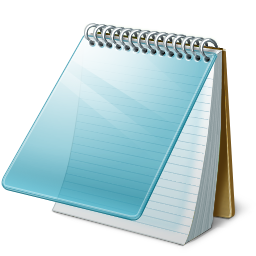 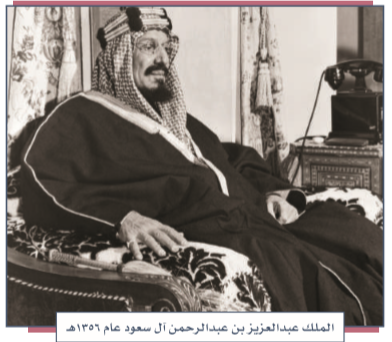 نشاط3
ورد في حوار صحفي مع الملك عبد العزيز في عام 1353 هـ ما يأتي:
مندوبو الصحف العربية: ما رأي جلالتكم في القضية الفلسطينية؟
الملك عبدالعزيز: إنني أتمنى لفلسطين كل خير وسعادة؛ لأنها بلد عربي، وفيها المسجد الأقصى، وفلسطين من بلاد العرب، والذي يسرُّ العرب يسرني، والذي يؤلمهم يؤلمني.
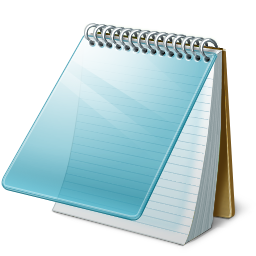 نشاط3
يقرأ الطلبة الحوار الذي جرى بين الملك عبدالعزيز والصحفيين، ويحددون أركان الحوار فيه:
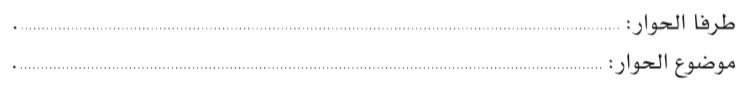 الملك عبد العزيز / الصحفيون
رأي الملك عبد العزيز في القضية الفلسطينية
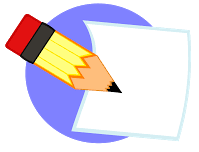 تقويم
س1 يذكر الطلبة ثلاث عبارات مناسبة للحوار
هل توافقني؟
ما رأيك؟
يبدو لي
س2 للحوار الجيد مميزات فما أبرزها؟
1- يقوم على المشاركة مع عدة أطراف تبدأ بطرفين على الأقل
2- يقوم أيضًا على موضوع يتناقش فيه المتحاورون للوصول إلى نتائج مفيدة وأفكار جديدة
س3 من أركان الحوار تحديد الموضوع، فما الركن الآخر المكمل لذلك؟
طرفا الحوار
س4 يكمل الطلبة الفراغات الآتية:
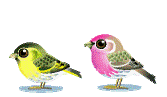 الاحترام المتبادل
عدم التعصب